Knowledge gaps in formulating TB Control Policies for Prisons
22nd International AIDS Conference, 
Amsterdam 24 July 2018
Dr Masoud Dara
Coordinator, Communicable Diseases
WHO Regional Office for Europe
End TB Strategy: vision, goal, targets, principles
Vision
Zero TB deaths, Zero TB disease, and Zero TB suffering (a world free of TB)

Goal
End the Global TB epidemic
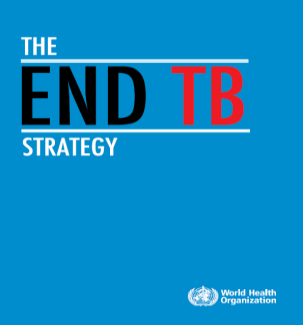 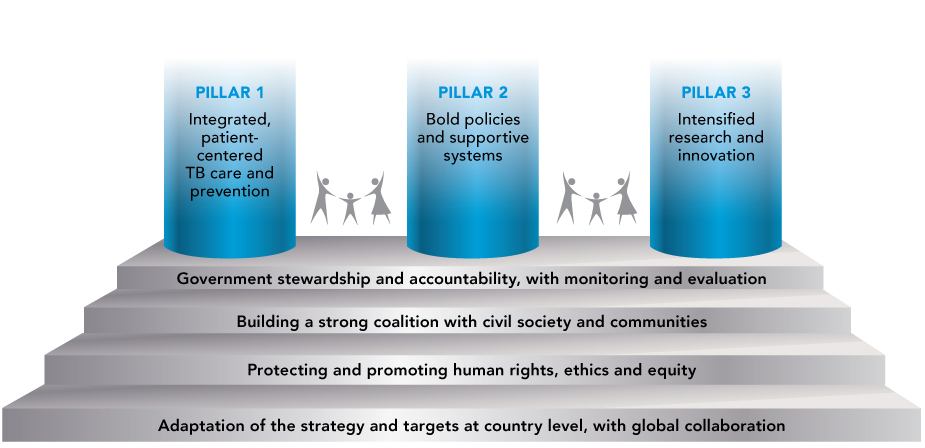 TB notification in prisons
About 1 of 16 TB cases notified in the European region was prisoner (6%)

TB notification rate in prisons in European region is 26 times higher (862/100k vs 32,8/100k) 

In Thailand, Ethiopia, India and Brazil, TB rates were reported to be almost 8, 7, 23 and 64-times higher, respectively

TB in prisons is more likely to be drug-resistant or associated with HIV coinfection

Up to 70% loss to treatment follow-up after release from prison

Implementation of rapid diagnostics and new anti-TB medicines is far behind the civil population
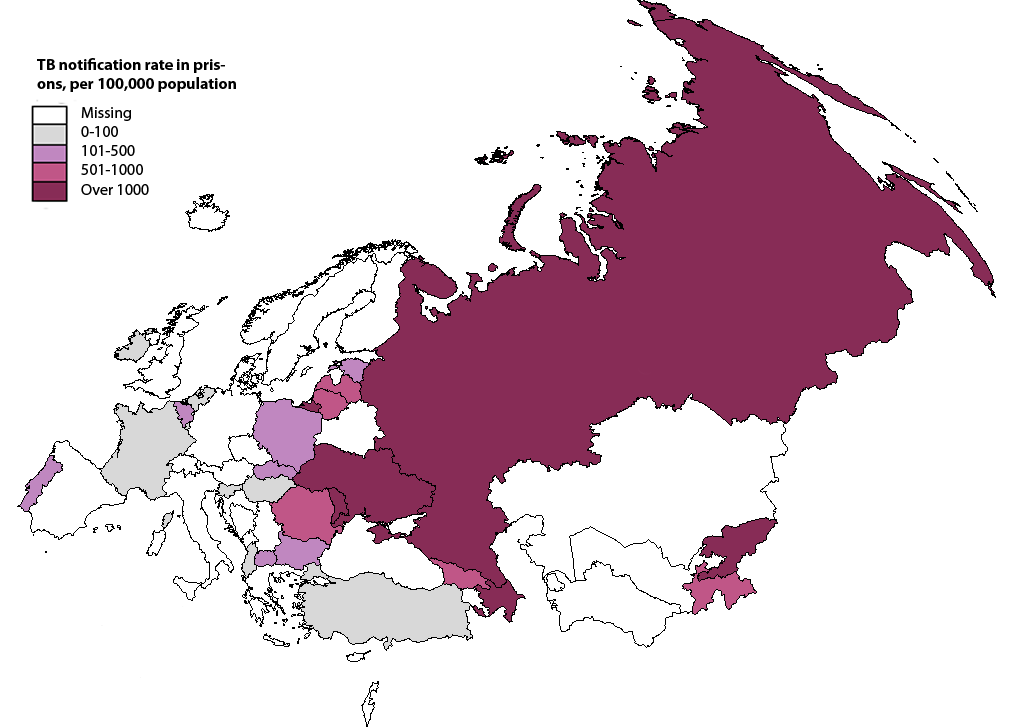 ECDC /WHO Regional Office for Europe. Tuberculosis surveillance and monitoring in Europe 2018 – 2016 data. 
Good practices in the prevention and care of tuberculosis and drugresistant tuberculosis in correctional facilities. WHO. 2018
[Speaker Notes: Заболеваемость ТБ в тюрьмах выше, чем среди общего населения
Глобально – до 64 раз]
TB treatment outcomes  in prisons
Favourable treatment outcome  among new and relapse TB cases In prisons versus civilan sector in WHO European Region (2014 cohort)
59,9% vs.78,5% 
.
Challenges in prisons
IUATLD  TB Control in Prisons Working Group
Conducted a global consultation and review of evidence resulted with an official Union statement outlining key recommendations for preventing risk and providing care 
Members of this group contribute to  building evidence for policy change on TB control in prisons
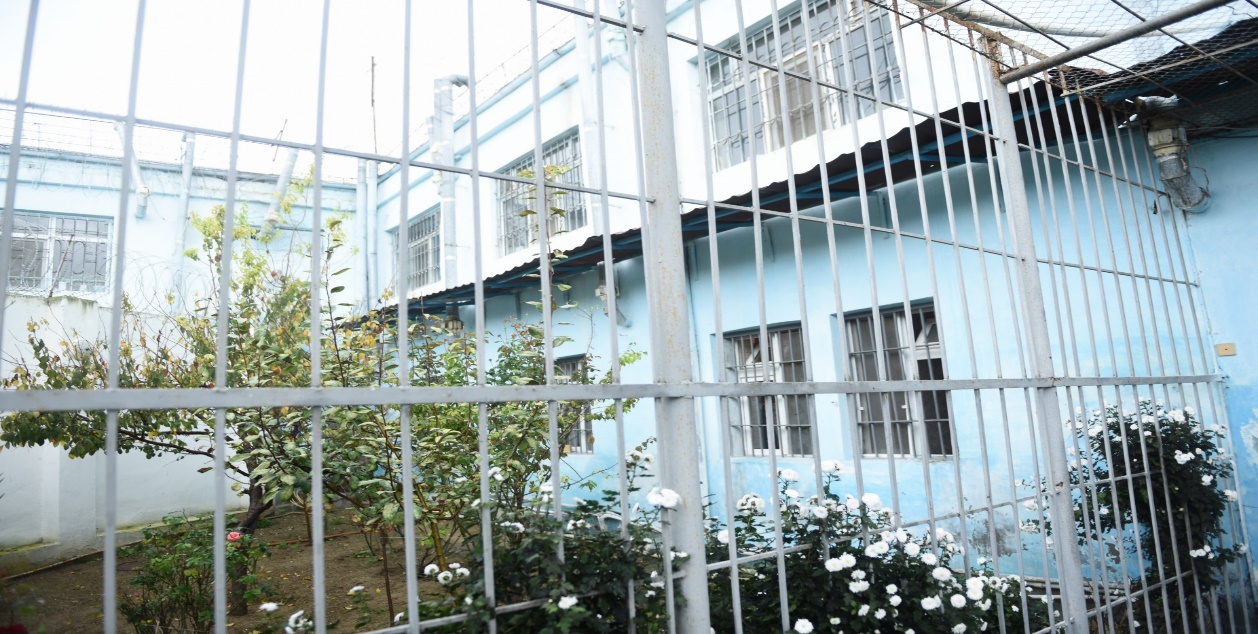 Key knowledge gaps
When people get TB
The best mechanism for continuum of care
Which screening method to use
How to improve adherence
Which other comorbidities one needs to consider
What are the factor influencing better outcome and impact
How to ensure full commitment for TB and TB/HIV in prison
Compendium of Good Practices on TB in prisons
Compendium of Good practices released in 2018 is designed to share and disseminate the knowledge gained in the management of TB in penitentiary systems globally and to promote more effective implementation of the End TB Strategy around the globe

Scaling up good practices is crucial in achieving the ultimate goal of ending the TB epidemic.

http://www.euro.who.int/__data/assets/pdf_file/0003/360543/TB-prisons-9789289052917-eng.PDF?ua=1
WHO Collaboration on prevention and control of TB in prisons, Baku, Azerbaijan
Since 1995 implementation of WHO recommendations
Systematic TB case finding
Rapid diagnostics 
Effective treatment including with new and repurposed anti-TB medicines
WHO CC on prevention and control of TB in prisons since 2014
International training, study-tours and workshops for more than 200 participants all over the world
http://www.euro.who.int/en/health-topics/communicable-diseases/tuberculosis/partners-and-networks/who-collaborating-centre-in-azerbaijan-on-tuberculosis-in-prisons
High-level spotlight on ending TB
2018
2017
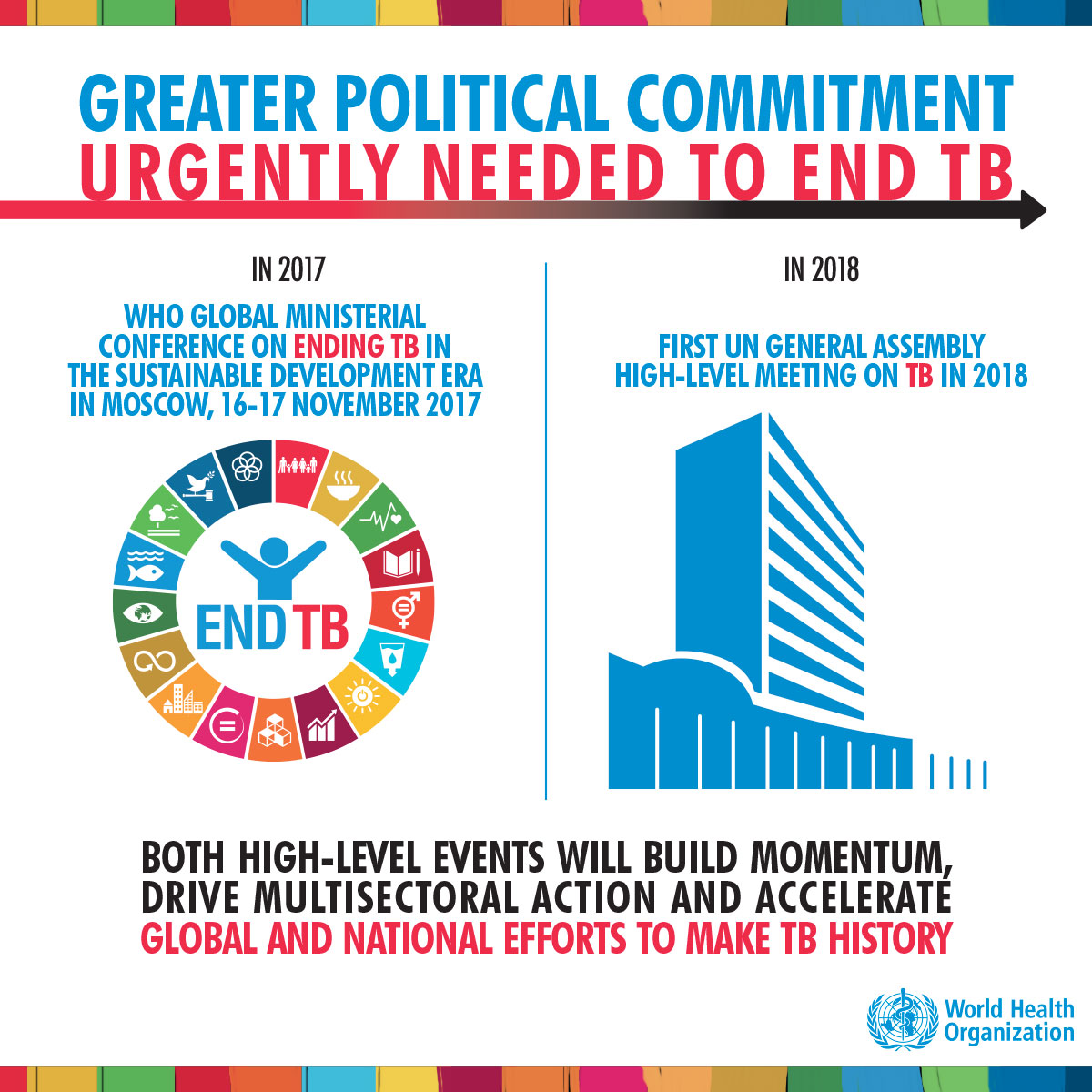 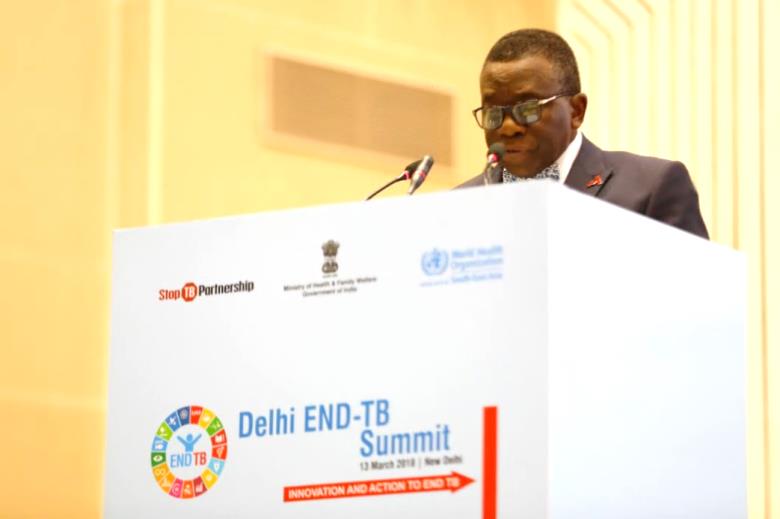 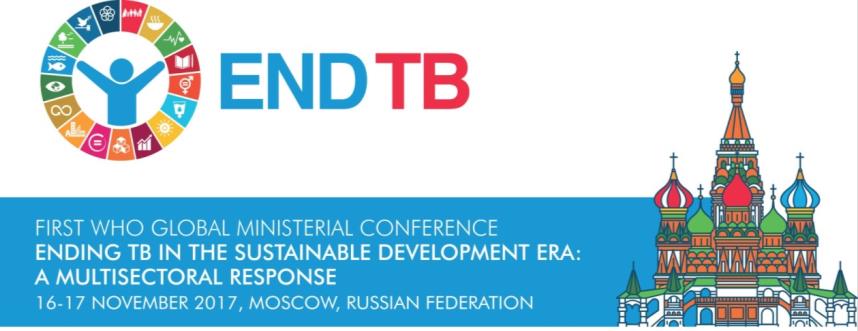 26 September 2018
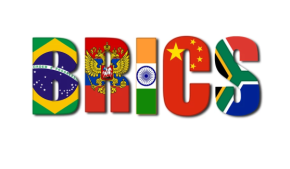 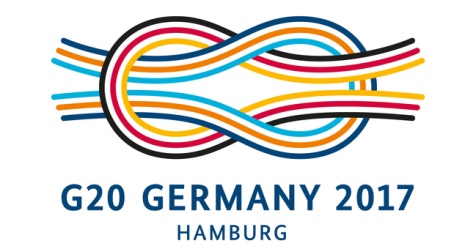 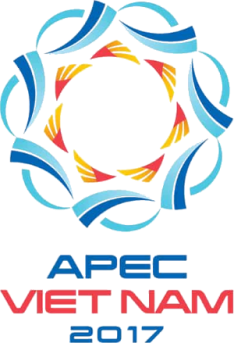 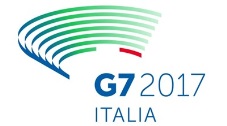 [Speaker Notes: A year of commitments and action to end TB]
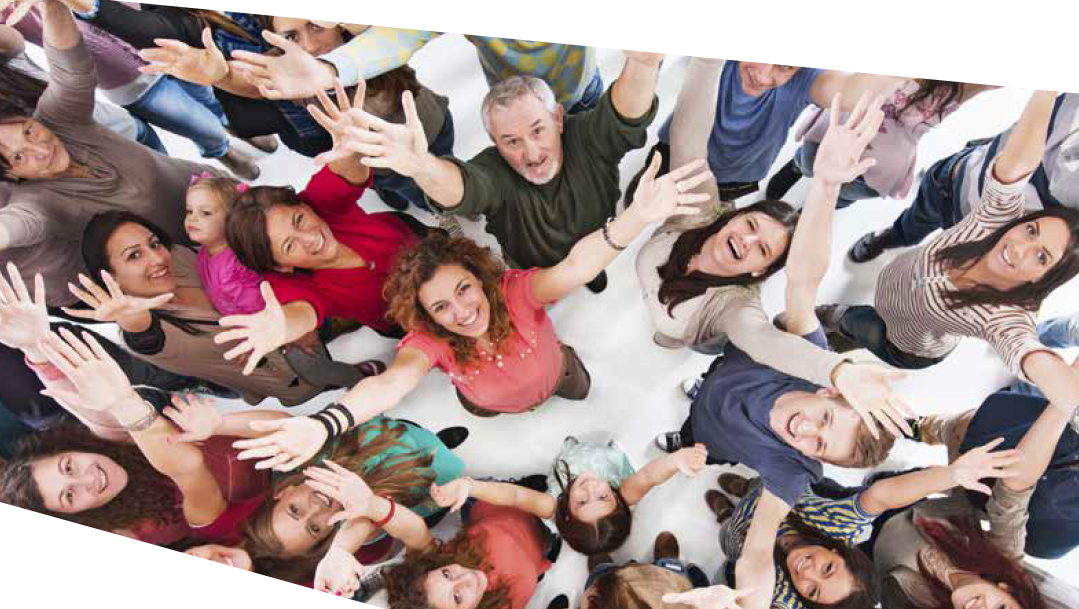 Thank you very much for your attention 
Contact:
eurohiv@who.int www.euro.who.int/aids
Acknowledgements
Dr Ogtay Gozalov, Medical officer at Joint Tuberculosis, HIV and viral Hepatitis Programme, WHO Regional Office for Europe

Dr Elmira Gurbanova, Head of WHO CC on TB prevention and control in prisons in Baku